CM Division reception!
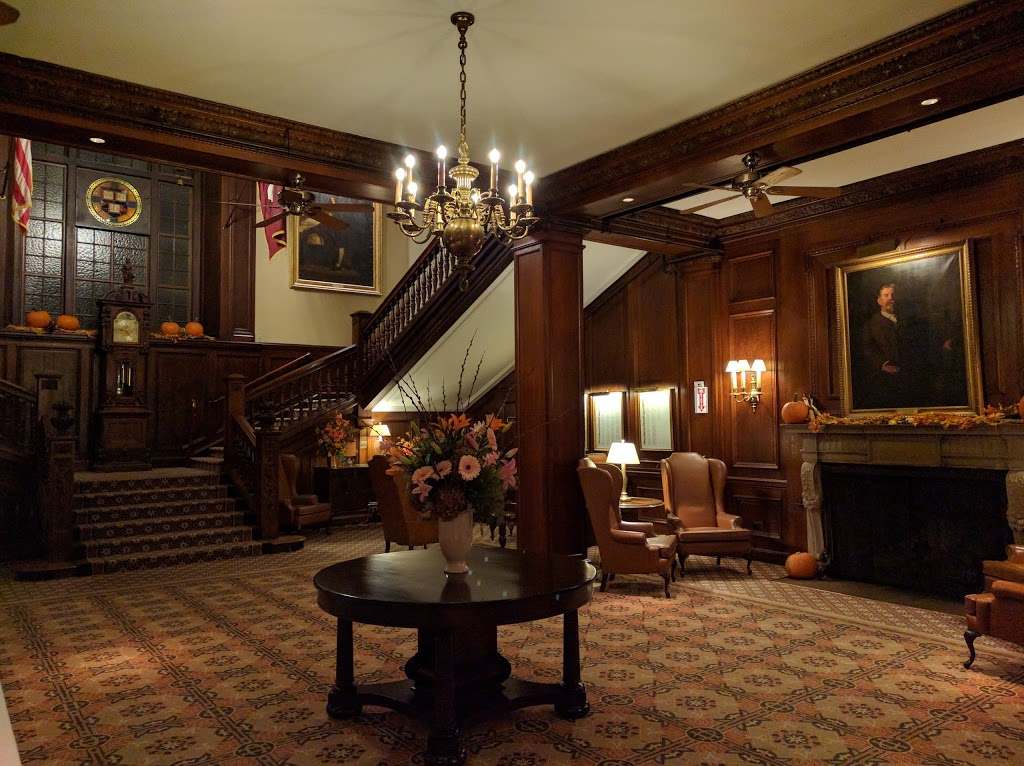 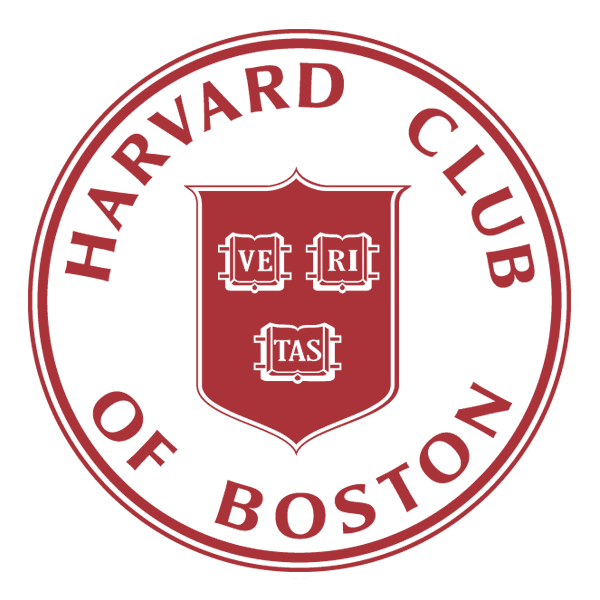 Your Social Director: 
Pri Shah
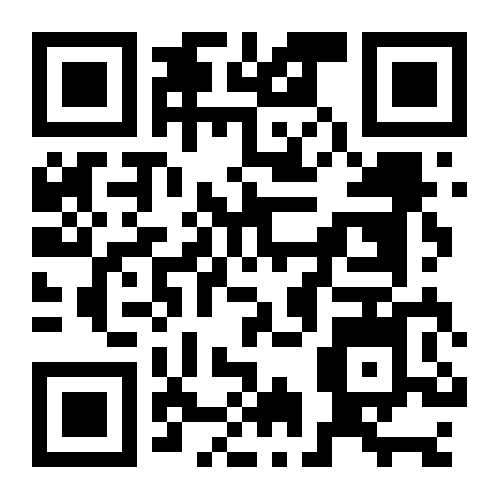 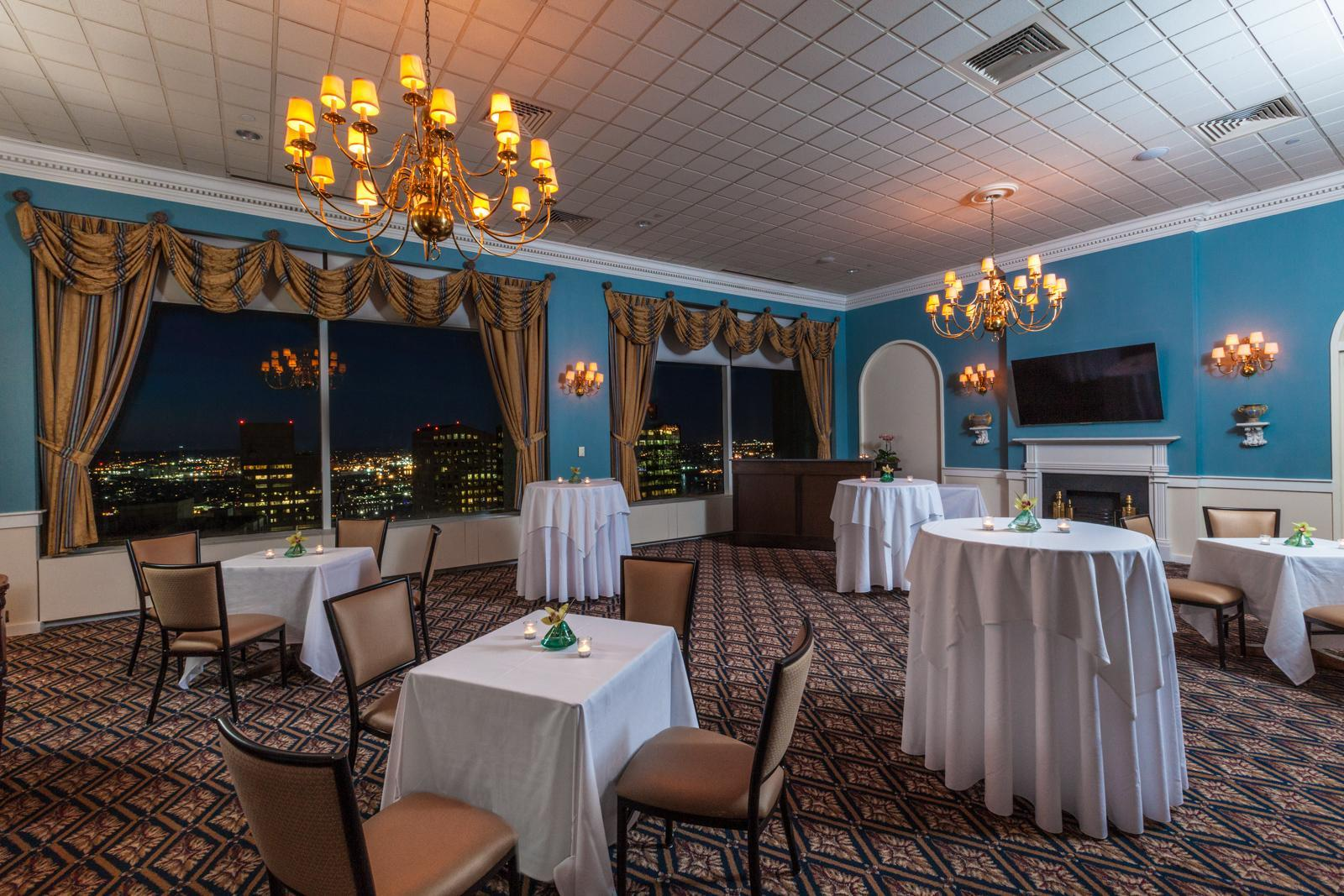 Co-Sponsored by the Program on Negotiation (PON) at Harvard Law School
Harvard Club
374 Commonwealth Avenue
7-9:30PM
https://goo.gl/maps/9gRazFip7Pe6bjpg8